5. File Transfer, SSH, SFTP and Electronic Mail in the Internet
FTP Protocol
Secure Shell (SSH) and Secure FTP (SFTP)
Components of an Email System
Simple Mail Transfer Protocol
Mail Access Protocols
Roch Guerin
(with adaptations from Jon Turner and John DeHart, and material from Kurose and Ross)
Scheduling Notes
Lab2 and Studio2 should be posted later today
Monday’s lecture is on ONL (Jiayi swill give it)
Studio 2 and Lab 2 are the first ones that uses ONL so she can show you some ONL stuff.
Signing up for ONL accounts:
https://onl.wustl.edu/
Left side-bar: “Get an account”
2
File Transfer Protocol (RFC 959 – It’s old!)
FTPuserinterface
FTPclient
FTPserver
Used to transfer files between hosts
client initiates “session” and issues commands
server accepts connections from clients (port 21) and responds
FTP uses separate “control” and “data” connections
client connects on port 21 (the control connection) and can use it to browse remote file system
when client issues file transfer command, server initiates a separate connection on port 20 (data connection) to xfer file
connection closed when transfer completes
Server opens separate connection for each file transfer
this style of control sometimes called “out-of-band” control
server maintains session state (local directory being browsed)
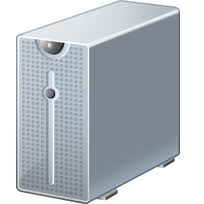 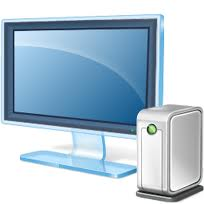 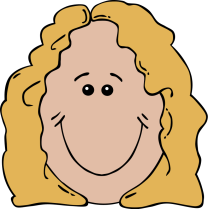 client
server
3
More About FTP
FTP can be used to transfer files between remote hosts
client opens control connections to both servers to setup transfer (see p. 9 and pp. 44-45 of RFC 959)
one server initiates data connection to other and transfers file directly
FTP supports a “passive mode”
client rather than server establishes the data connection
allows connection to clients that are behind firewalls/NATs
FTP is completely insecure
sends user names, passwords and data in clear text
many systems no longer support it for this reason
anonymous FTP remains useful for public access to files 
common modern replacement involves transferring files using the Secure Shell (SSH) protocol – often referred to as SFTP
4
FTP Implementation
FTP client program
command-line interpreter with “get”, “put”, “ls” commands
or, GUI that shows local and remote files systems and supports drag-and-drop interface
uses the FTP protocol to interact with remote server
FTP server (aka daemon)
accepts connections from remote clients and interacts using the FTP protocol
must accommodate differences among host operating systems and their file system interfaces
client and server hosts may use different data formats
Key challenge is ensuring consistent operation between client and daemon
multiple implementations of both; dealing with failures
5
Secure Shell (SSH)
SSH (RFC 4251-4254) is a protocol designed to replace remote login protocols such as telnet (RFC 15 and 854) and rlogin (RFC 1282)
encrypts all data including user names and passwords
typical usage: ssh userName@someServer.wustl.edu
gui-based clients also available, but command-line usage more versatile
Remote command execution
allows execution of one or more commands on remote host
usage: ssh userName@someServer.wustl.edu command args...
Public-key authentication
by configuring key-pair on client and server, can bypass password dialog – generate key pair using ssh-keygen
place public key on server in ~/.ssh/authorized_keys, private key on client at ~/.ssh/id_rsa
6
SFTP
File transfer application based on SSH
SFTP = SSH File Transfer Protocol
OR
SFTP = Secure File Transfer Protocol
Not to be confused with
SFTP = Simple File Transfer Protocol (RFC 913)
Unlike FTP, 
SFTP does not open separate data connections
Unlike FTP, 
SFTP is secure. 
All data is encrypted
7
SSH Port Forwarding
Three types of port forwarding
Local port forwarding: connections from the SSH client are forwarded via the SSH server, then to a destination server 
Connecting to service on internal network from outside
Tunneling through relay servers
Remote port forwarding: connections from the SSH server are forwarded via the SSH client, then to a destination server 
Dynamic port forwarding: connections from various programs are forwarded via the SSH client, then via the SSH server, and finally to several destination servers
8
Local Port Forwarding
ssh user@personal-server.com -L 2000:personal-server.com:25 –N
forwards the local port 2000 to port 25 on personal-server.com over (-N tells ssh not to execute commands on remote system)
Pointing local email client to port 2000 on local host lets it access the SMTP server running on personal-server.com
ssh -L 8080:www.ubuntuforums.org:80 <host>
pointing your browser at http://localhost:8080/ would send you to http://www.ubuntuforums.org/
Can be extended to multiple port numbers, e.g.,
	ssh -L 8080:www.ubuntuforums.org:80 -L 12345:ubuntu.com:80 <host>
Pointing your browser at http://localhost:8080/ would download pages from www.ubuntuforums.org, and pointing your browser to http://localhost:12345/ would download pages from www.ubuntu.com.
9
Example – SSH Tunneling
SSH tunneling allows a host to login to a server in a remote  network allowing secure access to services
ssh –L 4567:targetSystem:5678 user@remoteGateway opens SSH connection for user to remoteGateway and creates a tunnel to targetSystem
when local app opens TCP connection to localhost:4567, the connection is forwarded through the SSH tunnel to remoteGateway and from there to targetSystem:5678
remoteGateway changes source address/port numbers so that targetSystem “thinks” connection comes from remoteGateway
For more on ssh, see man pages (MacOs, Linux)
man ssh and man –s8 sshd
remoteApp
address/porttranslation
myClient
myHost
remoteGateway
targetSystem
10
Example – SSH Tunneling (2)
SSH tunneling allows a host to login to an app that can only run locally on a remote server
ssh –L 8888:localhost:5432 user@targetSystem opens SSH connection for user to targetSystem that maps local (my machine) port 8888 to port 5432 on targetSystem (localhost is relative to the remote server targetSystem)
myClient
remoteApp
myHost
targetSystem
11
Remote Port Forwarding
SSH tunneling allows a remote client to login through a remote server to an app that runs locally on my machine
ssh –R 8888:localhost:5432 user@targetSystem  opens SSH connection that forwards connection to port 8888 on serverSystem to port 5432 on myHost
For more on ssh, see man pages (MacOs, Linux)
man ssh and man –s8 sshd
Useful illustrations available at https://unix.stackexchange.com/questions/115897/whats-ssh-port-forwarding-and-whats-the-difference-between-ssh-local-and-remote
myApp
Client
myHost
serverSystem
12
Electronic Mail
Mail servers
host users’ mailboxes
forward mail to other servers
messages held in outgoing message queue until transferred
User Agents (UA) – aka mail readers
provide user interface for reading mail
examples: Outlook, Thunderbird
not required for web-based access (e.g. OWA)
User
Agent
User
Agent
Mail Servers
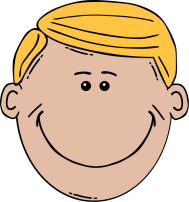 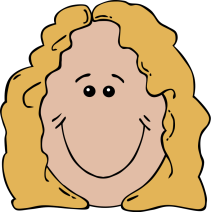 6
13
SMTP
Simple Mail Transfer Protocol (SMTP)
used by originating mail server to send email to destination server
also used by user agents to hand off email to “home server”
SMTP
user agent
14
Electronic Mail: SMTP [RFC 2821]
Uses TCP to reliably transfer email message from client to server, port 25
Direct transfer: sending server to receiving server
Three phases of transfer
handshaking (greeting)
transfer of messages
closure
Command/response interaction
commands: ASCII text
response: status code and phrase
 Messages must be in 7-bit ASCII
requires non-ASCII data to be encoded as ASCII
15
Scenario: Alice sends email to Bob
4) SMTP client sends Alice’s message over the TCP connection
5) Bob’s mail server places the message in Bob’s mailbox
6) Bob invokes his user agent  to read message
1) Alice uses UA (user agent) to compose message “to” bob@someschool.edu
2) Alice’s UA sends message to her mail server; message placed in message queue
3) Client side of SMTP opens TCP connection with Bob’s mail server
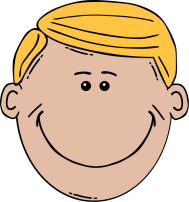 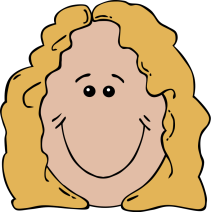 6
6
2
3
4
1
5
16
Sample SMTP Interaction
S: 220 hamburger.edu 
C: HELO crepes.fr 
S: 250  Hello crepes.fr, pleased to meet you 
C: MAIL FROM: <alice@crepes.fr> 
S: 250 alice@crepes.fr... Sender ok 
C: RCPT TO: <bob@hamburger.edu> 
S: 250 bob@hamburger.edu ... Recipient ok 
C: DATA 
S: 354 Enter mail, end with "." on a line by itself 
C: Do you like ketchup? 
C: How about pickles? 
C: . 
S: 250 Message accepted for delivery 
C: QUIT 
S: 221 hamburger.edu closing connection
SMTP
C
S
17
[Speaker Notes: Numbers are reply codes
220: Service Ready. Server has accepted a TCP connection from a client and is ready to receive.
250:Requested mail action okay, completed
354: Start mail input. 
221: system status]
Mail Message Format [RFC 822]
Note: mail message formats defined separately from SMTP
SMTP defines only how messages are exhanged
Header lines, e.g.,
To:
From:
Subject:
different from SMTP commands!
Body
the “message”, ASCII characters only
header
blankline
body
18
Mail Access Protocols
SMTP
SMTP
accessprotocol
SMTP: delivery/storage to receiver’s server
Mail access protocol: retrieval from server
POP: Post Office Protocol [RFC 1939]
authorization (agent <-->server) and download 
IMAP: Internet Mail Access Protocol [RFC 1730]
more features (more complex)
manipulation of stored msgs on server
HTTP: gmail, Hotmail, Yahoo! Mail, etc.
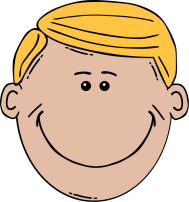 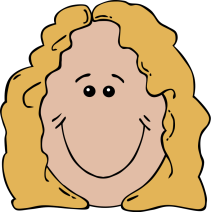 6
19
POP3 Protocol
S: +OK POP3 server ready 
C: user bob 
S: +OK 
C: pass hungry 
S: +OK user successfully logged on
Authorization phase
client commands: 
user: declare username
pass: password
server responses
+OK
-ERR
Transaction phase (client)
list: list message numbers
retr: retrieve message by number
dele: delete
quit
C: list 
   S: 1 498 
   S: 2 912 
   S: . 
   C: retr 1 
   S: <message 1 contents>
   S: . 
   C: dele 1 
   C: retr 2 
   S: <message 2 contents>
   S: . 
   C: dele 2 
   C: quit 
   S: +OK POP3 server signing off
20
POP3 (more) and IMAP
more about POP3
previous example uses “download and delete” mode.
Bob cannot re-read e-mail if he changes client
“download-and-keep”: copies of messages on different clients
POP3 is stateless across sessions
Plain text, including passwords
IMAP
keeps all messages in one place: at server
allows user to organize messages in folders
keeps user state across sessions:
names of folders and mappings between message IDs and folder name
SSL for security
21
Good Protocol Design
It should be useful to many potential users, and it should be easy to write software that implements it correctly
a successful protocol will be used in many different applications, running on different devices, written by different people
focus specification on (least) common denominator
If something was forgotten, extensions can often be added
a protocol specification should be precise and easy to understand
can be hard to achieve both
22
Good Protocol Design (continued)
Internet takes pragmatic approach 
rough consensus on feature selection
detailed but informal protocol descriptions (RFCs) 
reference implementations (running code)

In general: Text-based protocols are easier to get right
easy to observe protocol interactions and find problems
no byte order bugs
comes at some cost: longer messages, more complex parsing of received messages (and associated coding effort)
23
Exercises
FTP uses TCP. Why is this an appropriate choice?
 


In some respects, the FTP client program acts like a server. Explain. What is the default port number used by a client when connecting to an FTP server?




The RFC for FTP refers to the port number used by the client program as U. This same port number is used for data connections (p.18 of RFC). Why don’t these two uses conflict?
24
Exercises
FTP uses TCP. Why is this an appropriate choice?
Reliable delivery of all packets needed to reconstruct a file is desirable.  In addition, the fact that file transfer is relatively long-lived offsets the overhead of the TCP connection setup.
In some respects, the FTP client program acts like a server. Explain. What is the default port number used by a client when connecting to an FTP server?


The RFC for FTP refers to the port number used by the client program as U. This same port number is used for data connections (p.18 of RFC). Why don’t these two uses conflict?
25
Exercises
FTP uses TCP. Why is this an appropriate choice?
Reliable delivery of all packets needed to reconstruct a file is desirable.  In addition, the fact that file transfer is relatively long-lived offsets the overhead of the TCP connection setup.
In some respects, the FTP client program acts like a server. Explain. What is the default port number used by a client when connecting to an FTP server?
The server initiates the connection to the client when a transfer is to take place.  Hence the client behaves as a server, listening for connections on that port
Client connects to server on port 21 by default (control channel) and uses port 20 as its source port
The RFC for FTP refers to the port number used by the client program as U. This same port number is used for data connections (p.18 of RFC). Why don’t these two uses conflict?
26
Exercises
FTP uses TCP. Why is this an appropriate choice?
Reliable delivery of all packets needed to reconstruct a file is desirable.  In addition, the fact that file transfer is relatively long-lived offsets the overhead of the TCP connection setup.
In some respects, the FTP client program acts like a server. Explain. What is the default port number used by a client when connecting to an FTP server?
The server initiates the connection to the client when a transfer is to take place.  Hence the client behaves as a server, listening for connections on that port
Client connects to server on port 21 by default (control channel) and uses port 20 as its source port
The RFC for FTP refers to the port number used by the client program as U. This same port number is used for data connections (p.18 of RFC). Why don’t these two uses conflict?
The data connection is identified by the source and destination addresses and port numbers, and the server will use a source port distinct from the port the client used to access it on the control connection (adjacent port, i.e., -1).  Hence, the data connection will be associated with different sockets.
27
Exercises
Suppose you don’t want to type your password whenever you login to shell.cec.wustl.edu. What can you do, so that you don’t have to?
28
Exercises
Suppose you don’t want to type your password whenever you login to shell.cec.wustl.edu. What can you do, so that you don’t have to?
	Use public key authentication, i.e., 
	generate public/private key pair ssh –keygen –t rsa.  
	The two keys will be saved in /home/user/.ssh/id_rsa and /home/user/.ssh/id_rsa.pub.  
	Login to the server and put id_ras_pub in the file $HOME/.ssh/authorized_keys
29
Exercises
Consider the following situation. The TCP echo server from the previous lecture is running on a server called secureServer, which is behind a firewall that allows only ssh connections to pass through it. Explain how you can setup a tunnel using ssh to connect to secureServer and then access the echo server using the tunnel and the TCP echo client.
30
Exercises
Consider the following situation. The TCP echo server from the previous lecture is running on a server called secureServer, which is behind a firewall that allows only ssh connections to pass through it. Explain how you can setup a tunnel using ssh to connect to secureServer and then access the echo server using the tunnel and the TCP echo client. 

- Step 1: enable port forwarding from localhost, say, port 6789 to port 6789 on "secureserver", i.e.,
ssh -L 6789:secureserver:6789 user@secureserver
- Step 2: Start the TcpEchoServer program on secureserver using port 6789 (the default port), i.e.,
java TcpEchoServer
- Step 3: Start the TcpEchoClient program on localhost as follows
TcpEchoClient Localhost
31
Exercises
The SMTP RFC talks about SMTP servers acting as “relays”. Explain difference between a transfer that involves relays and one that does not. Describe a common situation that uses a relay.
	  



Modern implementations of SMTP support an “extension mechanism”. How does an extended SMTP recognize a peer that also supports extensions? What is the minimum set of commands that a modern SMTP implementation is required to support?
32
Exercises
The SMTP RFC talks about SMTP servers acting as “relays”. Explain difference between a transfer that involves relays and one that does not. Describe a common situation that uses a relay.
	When using relays, a mail message may transit through multiple SMTP servers.  A common instance where that happens is in the case of mail forwarding, e.g., you want your WUSTL mail to be forwarded to your gmail account.  Mail will first be delivered to the WUSTL server which will then relay it to the Gmail server.
Modern implementations of SMTP support an “extension mechanism”. How does an extended SMTP recognize a peer that also supports extensions? What is the minimum set of commands that a modern SMTP implementation is required to support?
33
Exercises
The SMTP RFC talks about SMTP servers acting as “relays”. Explain difference between a transfer that involves relays and one that does not. Describe a common situation that uses a relay.
	When using relays, a mail message may transit through multiple SMTP servers.  A common instance where that happens is in the case of mail forwarding, e.g., you want your WUSTL mail to be forwarded to your gmail account.  Mail will first be delivered to the WUSTL server which will then relay it to the Gmail server.
Modern implementations of SMTP support an “extension mechanism”. How does an extended SMTP recognize a peer that also supports extensions? What is the minimum set of commands that a modern SMTP implementation is required to support?
	Support for extensions is through the EHLO command, which is required.  The minimum number of commands an SMTP implementation must support is 9, EHLO and HELO, as well as MAIL, RCPT, DATA, RSET, VRFY, NOOP, QUIT
34
Exercises
What does the RFC say about the problem of email “spoofing”? What approaches do they recommend for dealing with this? How do they justify the vulnerability of SMTP to spoofing? 




Explain what a “trace record” is, in the context of SMTP. Identify the trace records in a recent email you have received.
35
Exercises
What does the RFC say about the problem of email “spoofing”? What approaches do they recommend for dealing with this? How do they justify the vulnerability of SMTP to spoofing? 
	The RFC recommend the use of end-to-end mechanisms that rely on digital signatures for email authentication.  A main motivation for not deploying protection mechanisms is that there may be many legitimate services that involve sending email on behalf of other users.
Explain what a “trace record” is, in the context of SMTP. Identify the trace records in a recent email you have received.
36
Exercises
What does the RFC say about the problem of email “spoofing”? What approaches do they recommend for dealing with this? How do they justify the vulnerability of SMTP to spoofing? 
	The RFC recommend the use of end-to-end mechanisms that rely on digital signatures for email authentication.  A main motivation for not deploying protection mechanisms is that there may be many legitimate services that involve sending email on behalf of other users.
Explain what a “trace record” is, in the context of SMTP. Identify the trace records in a recent email you have received.
	A trace record indicates the identity of the host that sent the message, the identity of the host that received the message (and is inserting this time stamp), and the date and time the message was received.
37
Exercises
How does an SMTP server respond to a “RCPT TO” command when it knows that the specified email address is not valid?
	  



Explain what the VRFY command is. Give an example of its use, and the response from the server.
38
Exercises
How does an SMTP server respond to a “RCPT TO” command when it knows that the specified email address is not valid?
	The server will typically respond with the error code 501 that indicates a syntax error in parameters or arguments.  Error codes 510 or 511 specifically spell out that the error is a bad email address and is generated by the user’s local mail server.
Explain what the VRFY command is. Give an example of its use, and the response from the server.
39
Exercises
How does an SMTP server respond to a “RCPT TO” command when it knows that the specified email address is not valid?
	The server will typically respond with the error code 501 that indicates a syntax error in parameters or arguments.  Error codes 510 or 511 specifically spell out that the error is a bad email address and is generated by the user’s local mail server.
Explain what the VRFY command is. Give an example of its use, and the response from the server.
	asks the receiver to confirm that the argument identifies a user or mailbox.
	VRFY smith
	553- Ambiguous;  Possibilities are
     553-Joe Smith <jsmith@foo.com>
     553-Harry Smith <hsmith@foo.com>
     553 Melvin Smith <dweep@foo.com>
40